Obecné otázky pojišťovacího práva + Pojistný trh
JUDr. Roman Vybíral, Ph.D.
26. 2. 2018
Základní informace
2
Písemná zkouška se koná ve zkouškovém období letního semestru
Podmínkou pro účast na zkoušce je účast na min. 50 % z přednášek
Písemná zkouška se skládá z 10 testových otázek (otázky č. 1 až 10) a 2 otázek, na které student volně odpoví (otázky č. 11 a 12)
Za účast na přednáškách převyšující 80 % získává student 5 bodů
Podklady
3
1) KARFÍKOVÁ,  M., PŘIKRYL, V., VYBÍRAL, R. Pojišťovací právo. 2. přepracované vydání. Praha: Leges, 2018 (březen 2018)
2) Prezentace z přednášek (budou vyvěšeny na webové stránky katedry)
Rozpis témat
4
Pojišťovací právo - obecně
5
1) Vymezení = soubor právních norem upravujících činnosti v oblasti pojišťovnictví
2) Zařazení = prvky VP i SP
Veřejnoprávní = zejm. regulace + dohled
Soukromoprávní = zejm. pojistné smlouvy
3) Struktura
I) Pojišťovny + zajišťovny
II) Pojišťovací zprostředkovatelé + samostatní likvidátoři pojistných událostí
1. Historie na území ČR (ČSR)
6
I) Historie na území ČSR
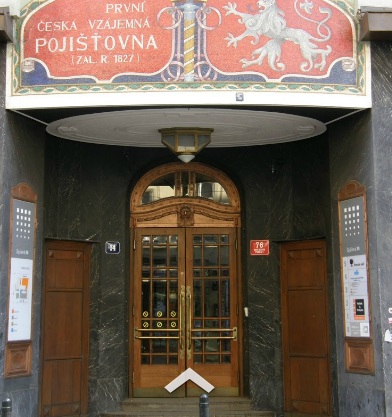 7
1) 1918 – 1945
I) Historie na území ČSR
8
1) 1918 – 1945
Po 1918 působení pojišťoven z dob R-U (První česká vzájemná pojišťovna, Moravsko-slezská vzájemná pojišťovna…)
zakládání nových pojišťoven (Slovanská pojišťovna, Dopravní pojišťovna…)
Regulace a dozor – původně MV, později M hospodářství a práce
Povolení
Oddělení životního pojištění od ostatních
Povinné zabezpečovací fondy
…
I) Historie na území ČSR
9
2) 1945 – 1993
Přes 700 pojišťoven
Dekret č. 103/1945 Sb. – znárodnění soukromých pojišťoven za náhradu (národní podniky)
Dekret mj. zavádí Pojišťovací radu – vrchní orgán v oblasti pojišťovnictví
§ 10 + navazující vládní usnesení = 5 pojišťoven
1948 – sloučení pojišťoven do Československé pojišťovny
1953 – Státní pojišťovna
I) Historie na území ČSR
10
I) Historie na území ČSR
11
1969 – Rozštěpení Státní pojišťovny na Českou státní pojišťovnu a Slovenskou státní pojišťovnu
Do počátku 90. let
1990 – Z. č. 185/1991 Sb., o pojišťovnictví 
Zrušen monopol České státní pojišťovny
Tzv. roční „ochranná doba“ pro české pojišťovny
Tento zákon nabývá účinnosti dnem vyhlášení. Podle § 3 odst. 2 a § 5 lze postupovat až rok po nabytí účinnosti tohoto zákona.
1991 – 1997 cca 40 pojišťoven
I) Historie na území ČSR
12
II) Současný stav v ČR
13
Zákon č. 277/2009 Sb., o pojišťovnictví
Subjekty oprávněné poskytovat pojišťovací/zajišťovací činnost na území ČR
A) Sídlo na území ČR (povolení ČNB)
B) Tzv. „jednotný evropský pas“ (EHP)
Zřízení pobočky
Dočasné poskytování služeb
C) Z „třetích států“ (povolení ČNB)
Životní x Neživotní pojišťovna!
Již ne „smíšené pojišťovny“
2. Kategorizace pojištění
14
Členění podle formy
15
Teoretické členění pojištění podle formy (podle způsobu vzniku pojištění)
1) Zákonná pojištění 
Pojištění odpovědnosti zaměstnavatele za škodu při pracovním úrazu nebo nemoci z povolání
2) Smluvní pojištění
A) Dobrovolná (smluvní) pojištění
B) Povinná (smluvní) pojištění (desítky)
Zákonné x povinné smluvní pojištění
16
Rozdíl mezi zákonným a povinným pojištěním
Možnost výběru pojistitele, možnost využití vedlejších stimulů (bonus/malus)…
Důvod existence povinného pojištění
Činnosti, se kterými bývá spojováno zvýšené riziko/vysoké škody
Zpravidla ochrana jak škůdce samotného, tak především poškozeného (většinou pojištění odpovědnosti za škodu/újmu)
3. Pojistný trh
17
Pojistný trh - svět
18
Současný stav v ČR
19
Kdo může působit v ČR jako „pojišťovna“?
1) Pojišťovna založená podle českého práva (a.s./družstvo…)
Povolení ČNB
cca 20 %
2) Pojišťovna založená v EHP, resp. její pobočka
Notifikace/oznámení ČNB
Princip jednotného evropského pasu!
cca 80 %
3) Pojišťovna založená mimo EHP, resp. její pobočka
Povolení ČNB
Registr ČNB
50 pojišťoven
Cca 80% - 2)
Cca 20% - 1)
Dalších cca 890 bez trvalého usazení (bez pobočky)
Současný stav v ČR
20
Zákon č. 277/2009 Sb., o pojišťovnictví
Životní x Neživotní pojišťovna!
Nově již ne „smíšené pojišťovny“
Registr ČNB
Pojišťovny (a pobočky zahraničních)
50
Zajišťovny
1 (VIG RE)
Pojišťovací zprostředkovatelé
Samostatní likvidátoři PU…
Současný stav v ČR
21
Současný stav v ČR
22
Současný stav - Evropa
23
Životní x neživotní pojištění - pojistné (Evropa) 61% x 39%









Závěr = lidé tolik nespoléhají na systém sociálního zabezpečení + lidé si více cení svého života než svého auta…
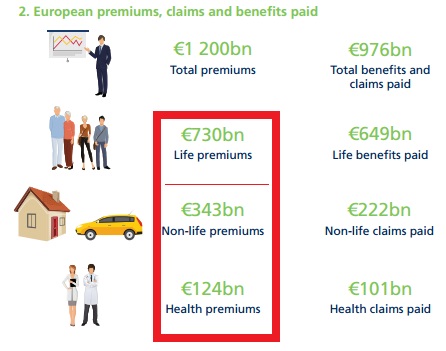 Současný stav - ČR
24
Životní x neživotní pojištění - pojistné (ČR) 36% x 64%










Závěr = lidé více spoléhají na systém sociálního zabezpečení + lidé si více cení svého auta než svého života…
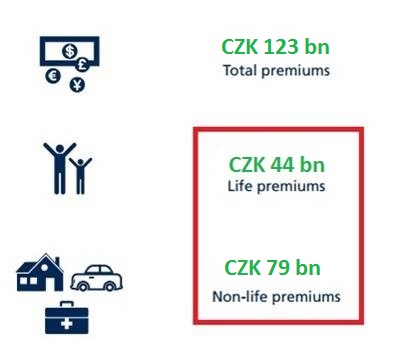 Současný stav v ČR
25
Dvě finanční skupiny pokrývají cca 62 % českého pojistného trhu (předepsané pojistné)
1) Generali CEE Holding (ČP, Gli, ČPZ)
2) Vienna Insurance Group (KOOP, PČS,
			   ČPP)
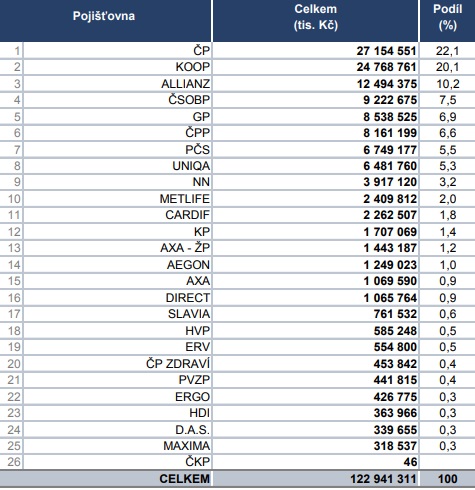 Současný stav - Evropa
26
Trendy
Lidé více preferují životní pojištění
Pojistné stále narůstá (dlouhodobě)
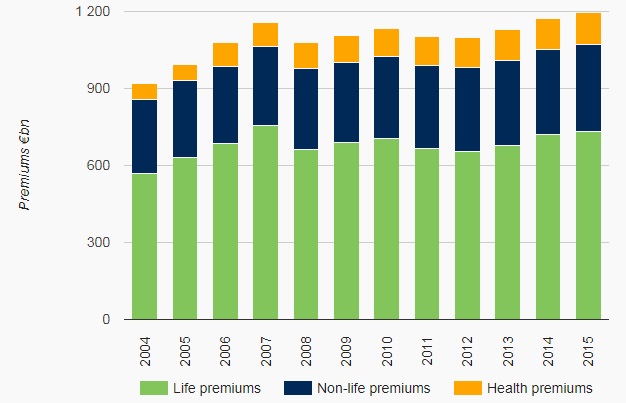 Současný stav - ČR
27
Cca 200 eur/rok na hlavu v ČR (pojistné na životní pojištění)
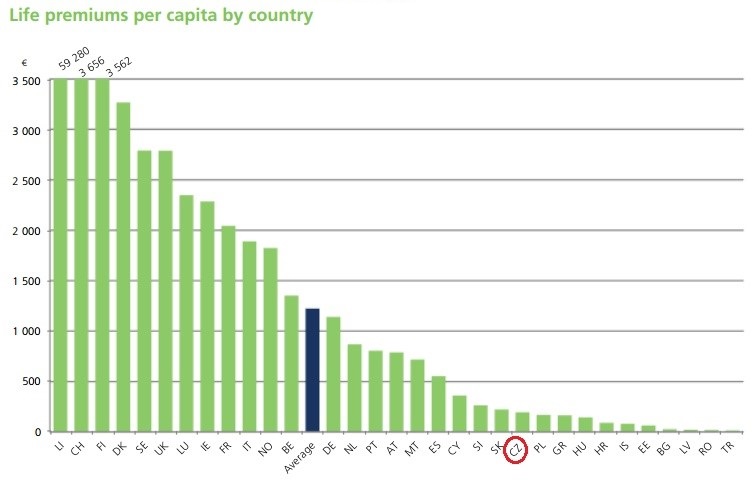 Pojistný trh - organizace
28
Pouze organizace s dobrovolným členstvím
Účel
Spolupráce mezi členy 
Vlastní etické kodexy závazné pro členy
Příklady
1) Česká asociace pojišťoven (ČAP)
2) Asociace českých pojišťovacích makléřů
3) Česká komora samostatných likvidátorů pojistných událostí
…
Pojistný trh - organizace
29
1) Česká asociace pojišťovec
Založena 1994
25 členů (pojišťoven) z celkových 50 pojišťoven působících v ČR (+ 2 speciální)
ALE - těchto 27 členů představuje cca 98 % českého pojistného trhu
Hlavní cíle ČAP
koordinovat, zastupovat, hájit a prosazovat společné zájmy pojišťoven ve vztahu k orgánům státní správy a dalším osobám
Pojistný trh - organizace
30
1) Česká asociace pojišťoven
Působnost
A) Připomínky k právním předpisům
B) Vytváření nástrojů zábrany škod a pojistných podvodů
C) Informování veřejnosti o vývoji pojistného trhu
D) Pořádání vzdělávacích akcí
E) Spolupráce mezi členy (výměna informací, sjednocování technických postupů)
…

ČAP je členem Insurance Europe; IE sdružuje 35 evropských zemí; IE zastupuje zájmy pojišťoven (resp. národních asociací) na úrovni Evropy
Pojistný trh - organizace
31
2) Asociace českých pojišťovacích makléřů (AČPM)
AČPM je členem BIPAR (Evropská federace pojišťovacích zprostředkovatelů)
BIPAR sdružuje 52 národních asociací ve 30 evropských zemích. BIPAR reprezentuje zájmy pojišťovacích zprostředkovatelů v Evropě
BIPAR je členem Světové federace pojišťovacích zprostředkovatelů (WFII). WFII sdružuje pojišťovací zprostředkovatele z více než 100 národních asociací (přes 80 zemí) po celém světě